EGI-ACE Open Call no.5
Checkpoint meeting with Shepherds
IOT-SESOD
Andrea Manzi/EGI Foundation
Levente Farkas/EGI Foundation
‹#›
Outline
Background about the use case
Capacity Requirements, Timeline and current status
‹#›
Footer
date/month/year
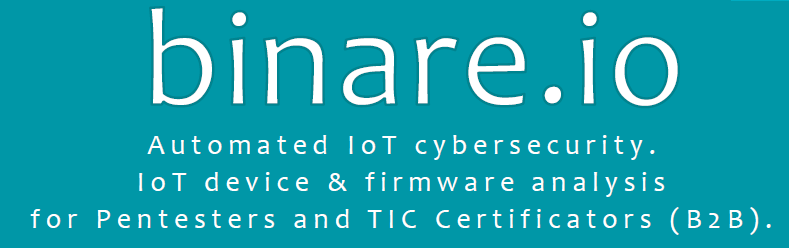 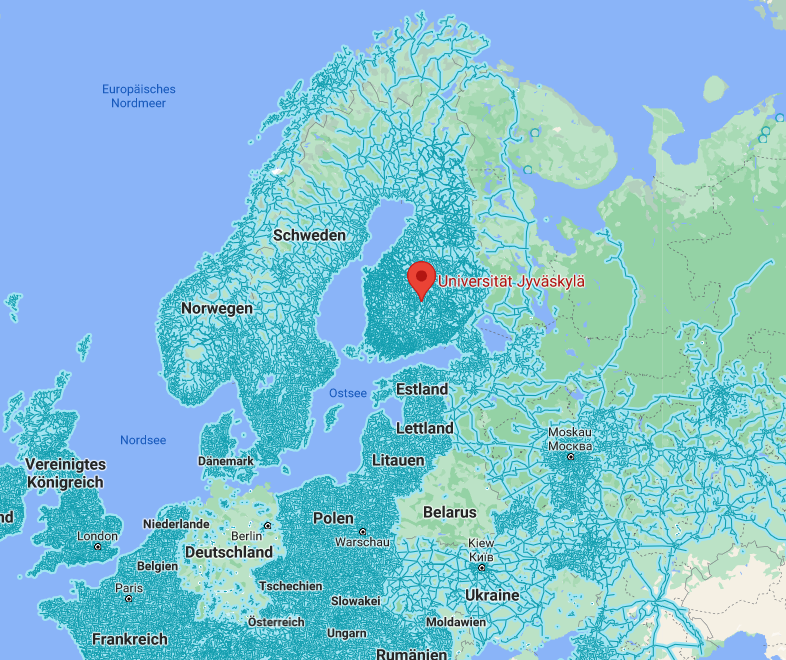 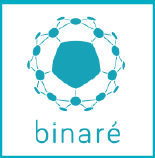 Binare  is a finnish cybersecurity deep-tech spin-off from the University of Jyväskylä (JYU) 

Where is Jyväskylä?
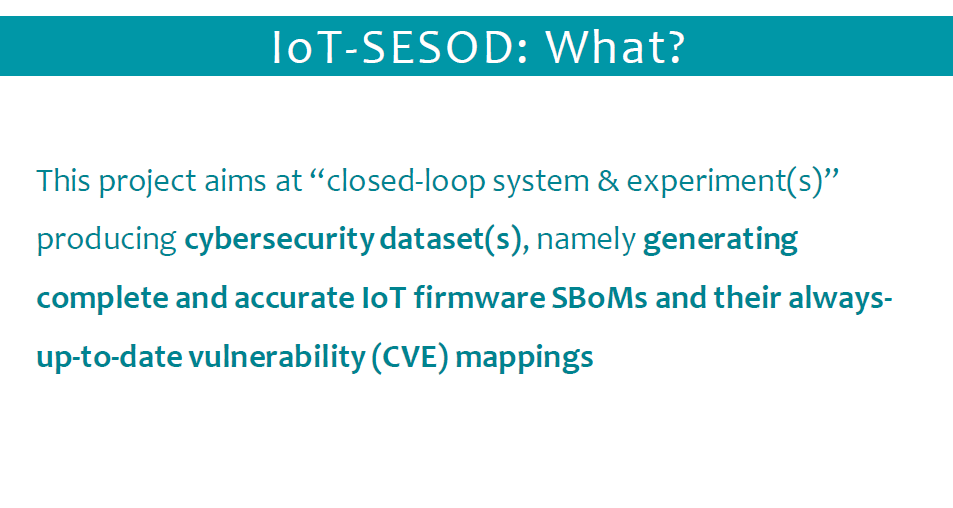 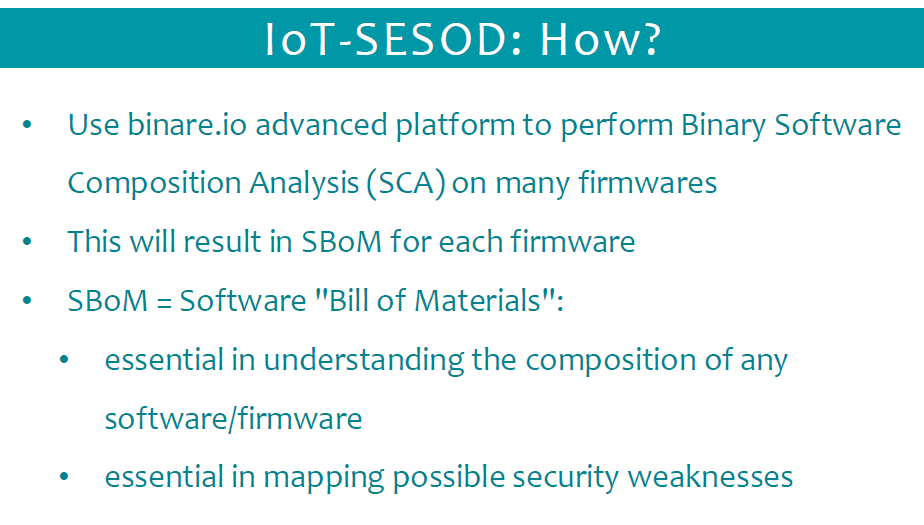 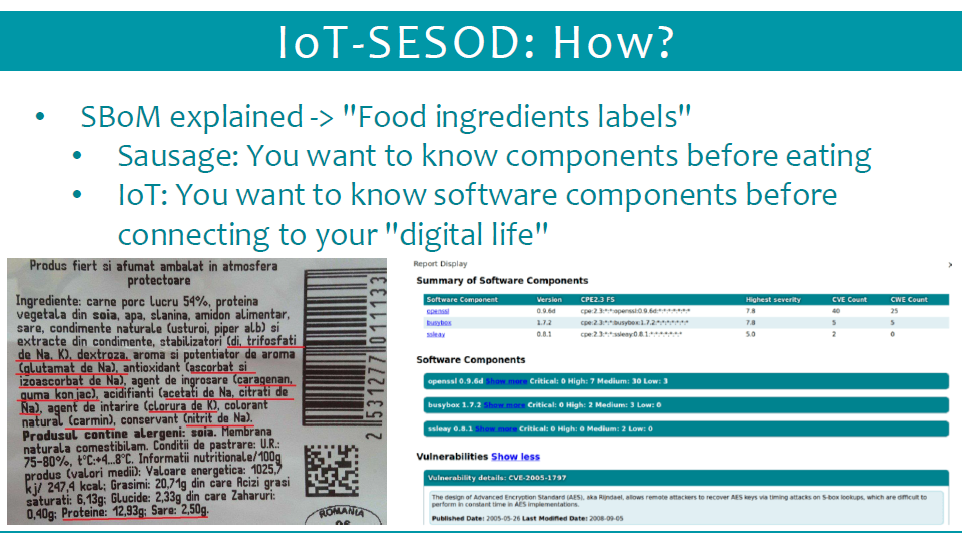 Capacity Requirements and timeline
Deployment of the  platform already started for EUHubs4data project  in May 2021

vo.binare-oy.eu VO available in Comanage

OLA in place with INFN-CLOUD-BARI till the end of February which will contine to support the project in EGI-ACE till the end of 2022

Current capacity allocated:
320 vCPU cores, 640 GB RAM, 5.5 TB storage and 10 public IPs

New requirements
640 vCPU cores, 1.2TB  RAM, 10 TB storage
 
Meeting tomorrow to discuss the new requirements 

TBD : possibility to share the datasets generated via EGI DataHub
‹#›
Footer
date/month/year